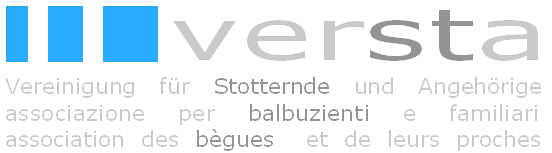 SHG Zürich
Vereinsjahr 2022
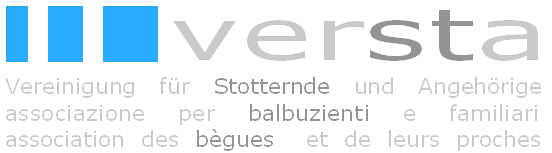 nach Jahresplan
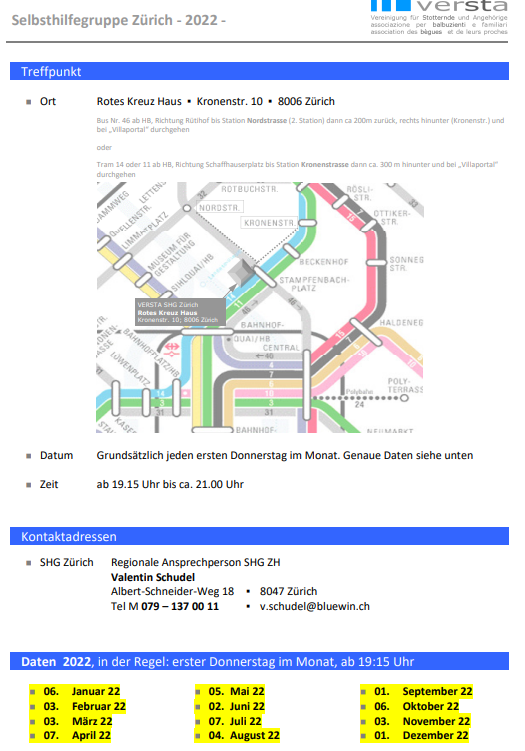 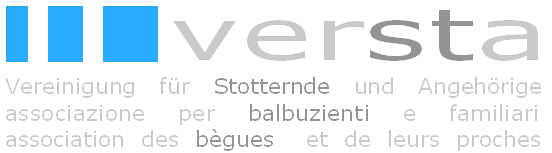 SHG Zürich
Soziale Medien………

> Chaten mit
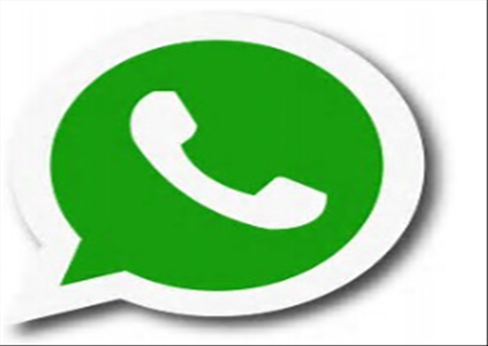 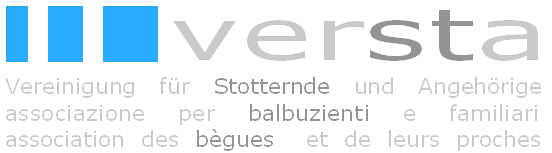 Teilnehmende
Von 4 bis 8 Personen
	Durchschnittlich 6 Personen

Buntes, lebendiges
TeilnehmerInnen – Feld
	Alter / Sozialer Hintergrund	/Geschlecht…
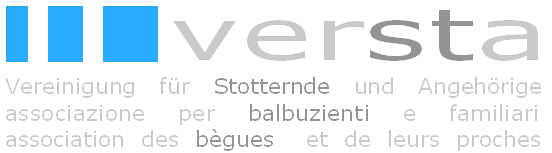 SHG-Programm
Vorstellen
	«es darf gestottert werden»

Übungen
	«Schwerpunkt aus Naturmethode»

Diskussion
	«Umgang mit Stottern»
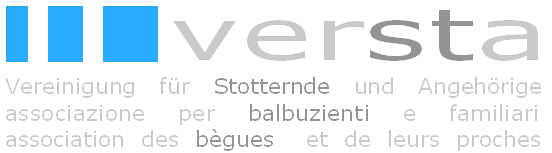 SHG Befragung
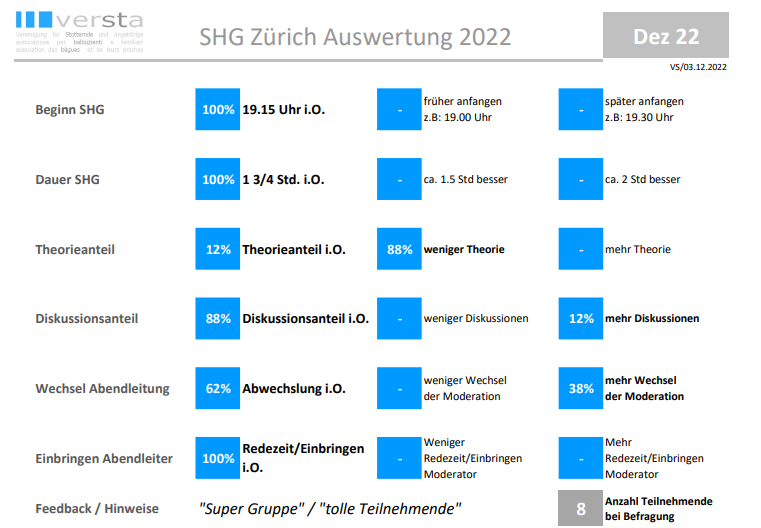 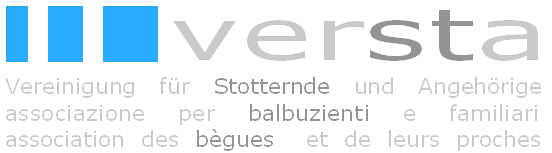 SHG Kennzahlen
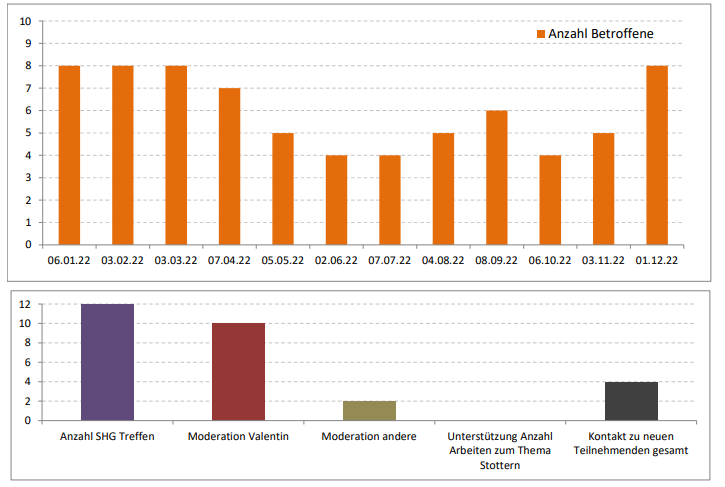 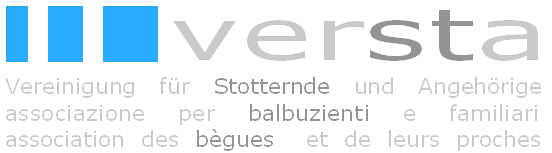 Zusammenarbeit mit FH
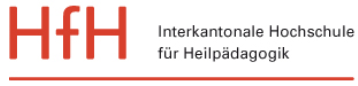 > Vorstellung SHG
Wolfgang Braun
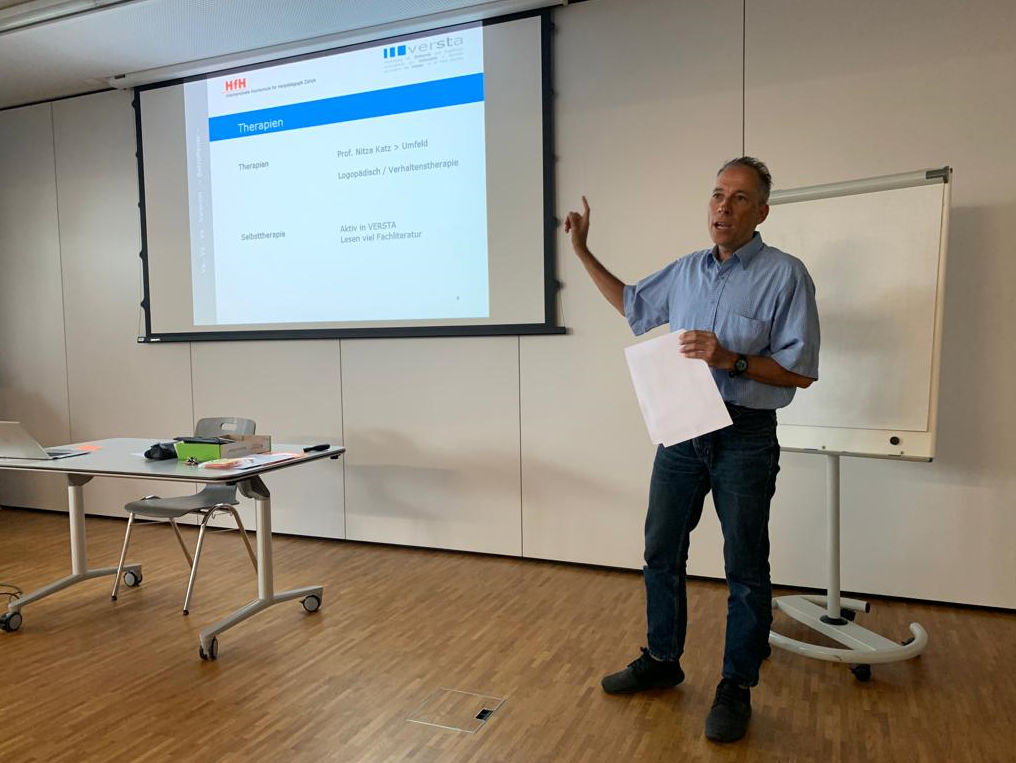 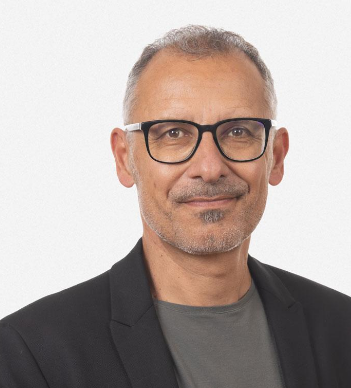 Jürgen Kohler
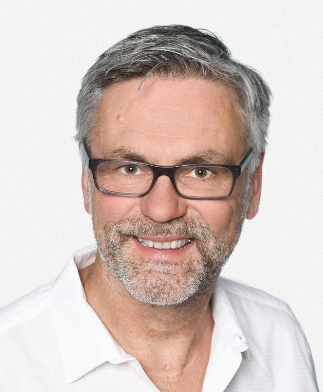 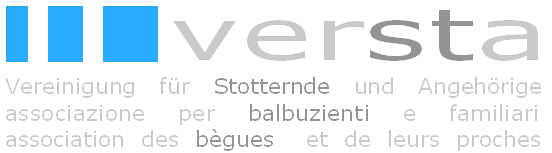 Ausblick 2023 > Neue Formen SHG
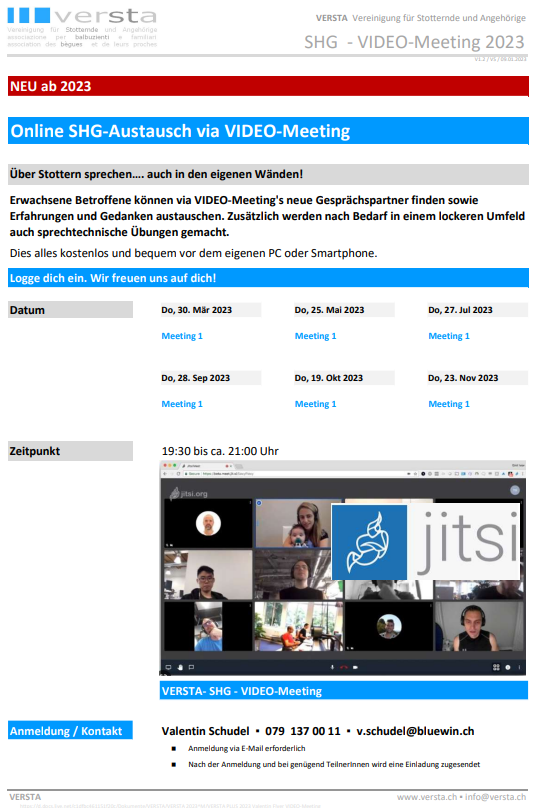 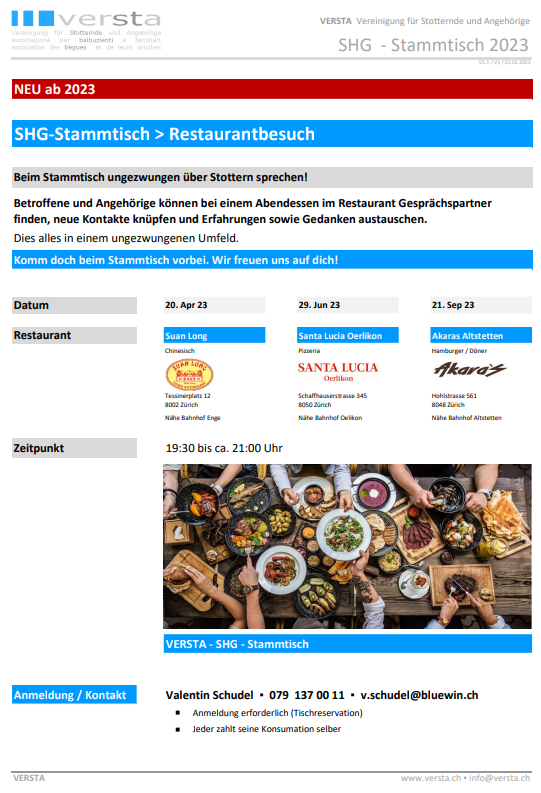 Angebot erarbeitet:
- Noch keine Teilnehmenden 